Principles and best practices of international negotiations
Barry Tomalin
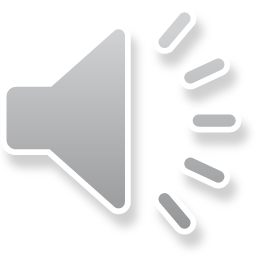 STEP 1 SET THE TASK 
STEP 2 THE NEGOTIATION STYLE CHART
STEP 3 COMPARE
STEP 4 INTRODUCE MIRRORING
STEP 5  LEARNING STYLES
STEP 6 PRACTISE
STEP 7 BUSINESS NEGOTIATION
1. Five stages of negotiation and how they work in cross border negotiation
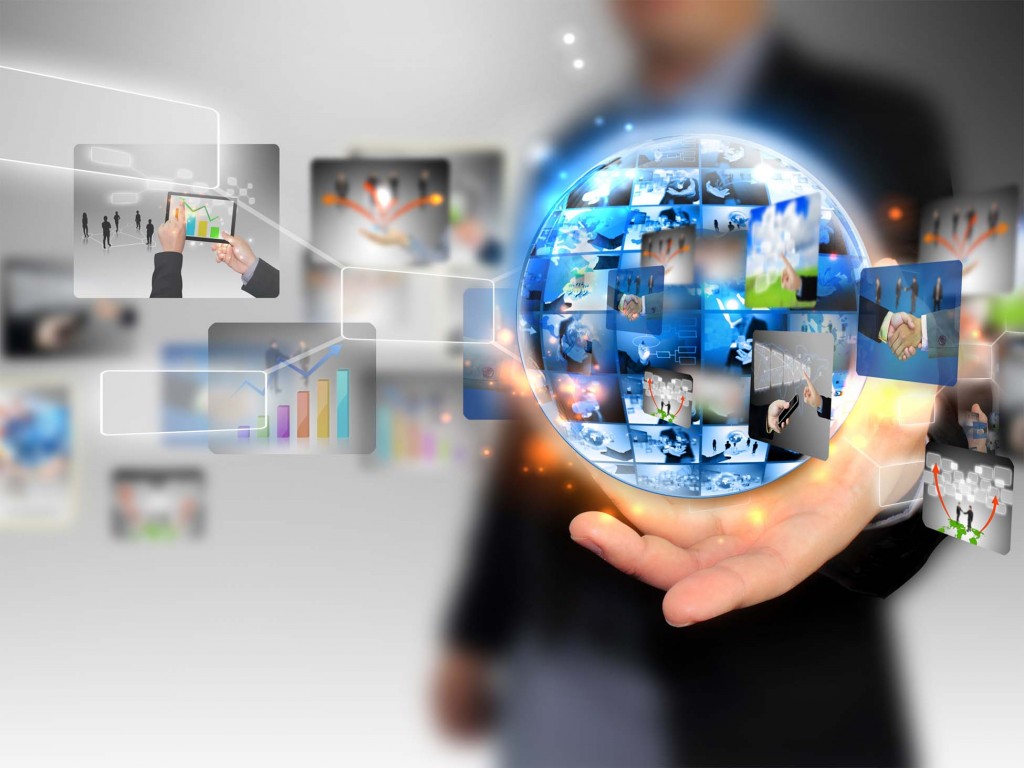 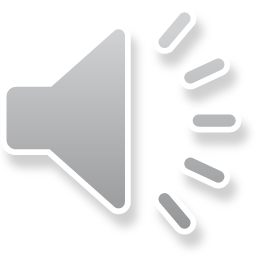 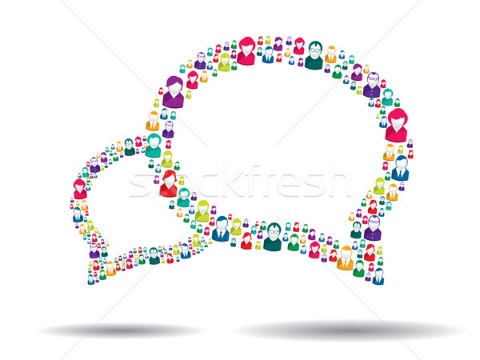 Preparation and planning
Definition of ground rules
Clarification and justification
Bargaining and problem solving
Closure and implementation
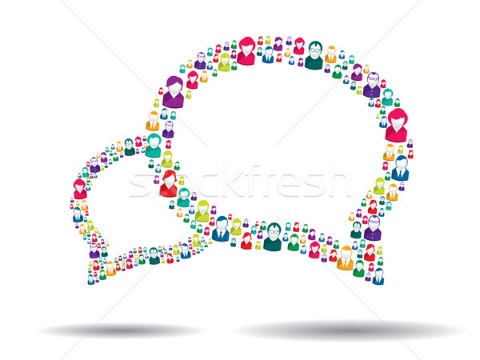 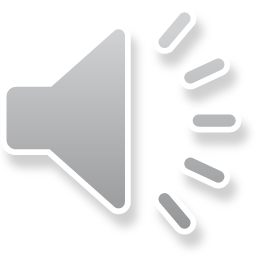 Preparation and Planning

Preparation and planning is the first step in the negotiation process. Here, both parties will organize and accumulate the information necessary to have an effective negotiation.
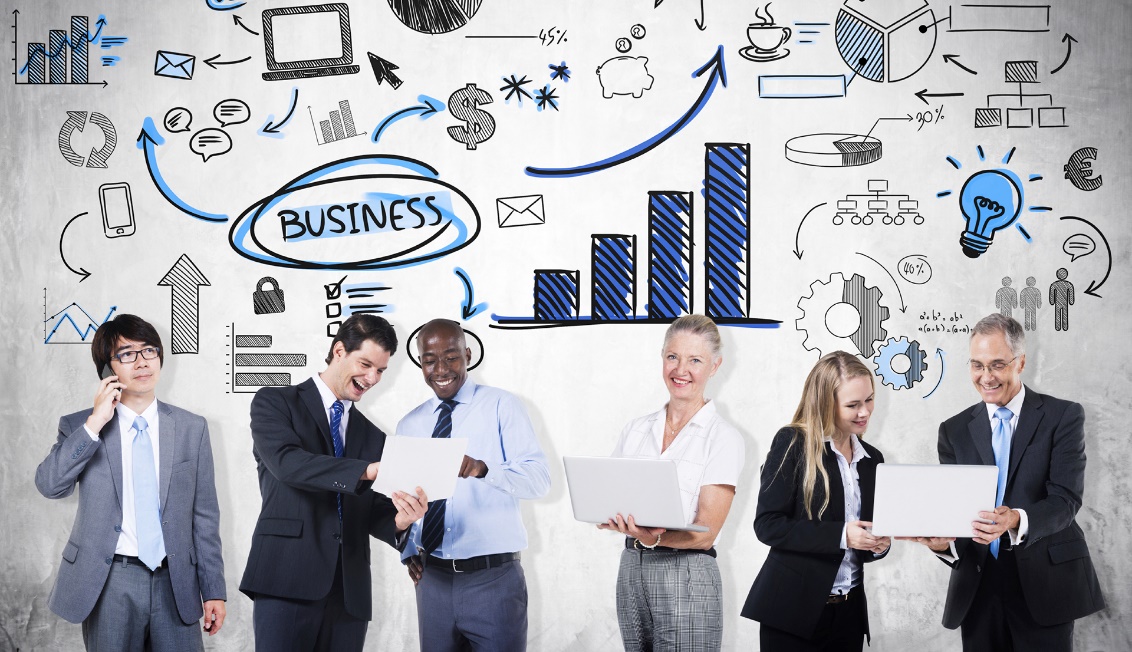 Definition of Ground Rules

The second step in negotiation is the definition of ground rules. In this step, rules and procedures will be established for the planned negotiation. Consideration will be given to questions, such as:

- Where will negotiations take place?
- Will time constraints exist?
- Will there be any issues that are off limits?
- What happens if there's not any agreement?

In addition, both parties will try and figure out what price should be the starting point for the negotiation. Also, demands and expectations should be disclosed up front.
Clarification and Justification

When initial positions have been exchanged both the parties will explain amplify, clarify, and justify their original demands. 
This need not be confrontational. Rather it is an opportunity for educating and informing each other on the issues why they are important and how each arrived at their initial demands. 
This is the point where one party might want to provide the other party with any documentation that helps support its position.
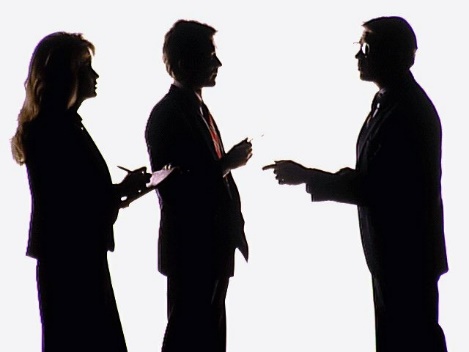 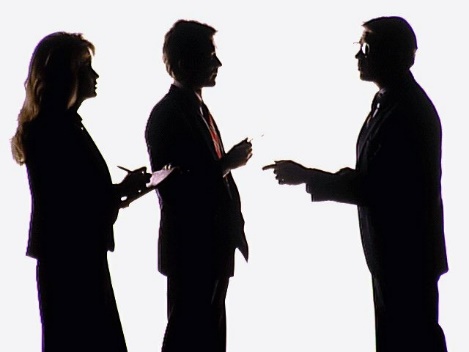 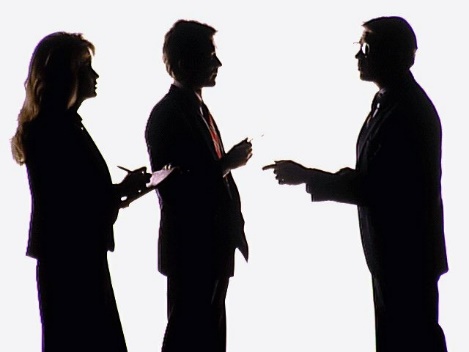 Bargaining and Problem Solving

The essence of the negotiation process is the actual give and take in trying to hash out an agreement. It is here where concessions will undoubtedly need to be made by both parties.
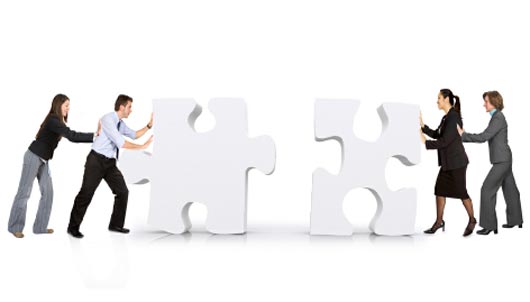 Closure and Implementation

The final step in the negotiation process is formalization the agreement that has been worked out and developing and procedures that are necessary for implementation and monitoring. For major negotiations – this will require hammering out the specifics in a formal contract.

Negotiation Process has five stages. In all steps of negotiation process the involved parties bargain at a systematic way to decide how to allocate scarce resources and maintain each other’s interest.
2. Harvard Negotiation Process (Principled Negotiation) in international and business negotiation
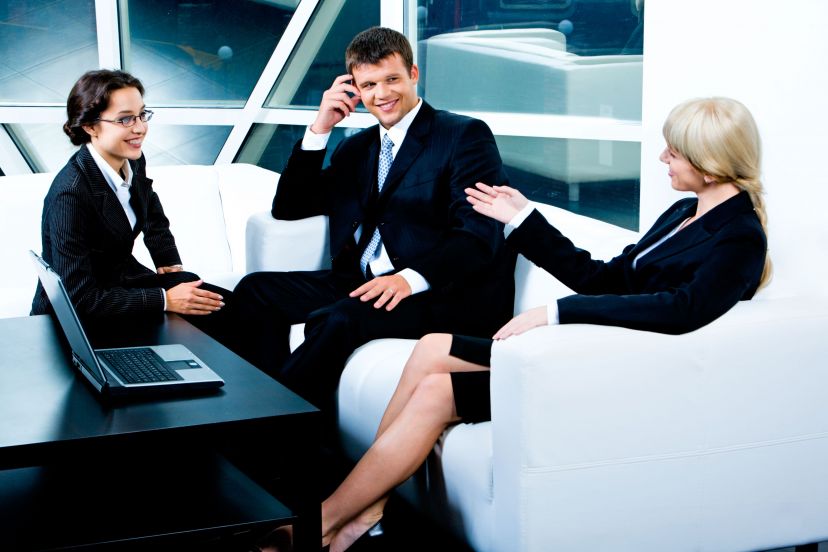 In  negotiation  theory, the  Best Alternative to a Negotiated  Agreement  
or  BATNA  is the course of action that will be taken by a party if the current negotiations fail and an agreement cannot be reached. 

BATNA is the key focus and the driving force behind a successful negotiator. A party should generally not accept a worse resolution than its BATNA. Care should be taken, however, to ensure that deals are accurately valued, taking into account all considerations, such as relationship value,  time value of money  and the likelihood that the other party will live up to their side of the bargain. 

These other considerations are often difficult to value, since they are frequently based on uncertain or qualitative considerations, rather than easily measurable and quantifiable factors.
The BATNA is often seen by negotiators not as a safety net, but rather as a point of leverage in negotiations. Although a negotiator's alternative options should, in theory, be straightforward to evaluate, the effort to understand which alternative represents a party's BATNA is often not invested. 

Options need to be real and actionable to be of value, however without the investment of time, options will frequently be included that fail on one of these criteria. Most managers overestimate their BATNA whilst simultaneously investing too little time into researching their real options. 

This can result in poor or faulty decision making and negotiating outcomes. Negotiators also need to be aware of the other negotiator's BATNA and to identify how it compares to what they are offering.
BATNA was developed by negotiation researchers  Roger Fisher  and William Ury of the Harvard Program on Negotiation (PON), in their series of books on  Principled negotiation  that started with  Getting to YES, unwittingly duplicating a  game theory  concept pioneered by Nobel Laureate  John Forbes Nash  decades earlier in his early undergraduate research. Equilibrium theory explains that, if in a group of players, each player has in consideration the other player’s decisions, then no one will benefit from altering their decisions, if the other players haven’t either. 

For example, Amy and Phil are in Nash Equilibrium if Amy is making the best decision she can, taking into account Phil's decision, and Phil is making the best decision he can, taking into account Amy's decision. Likewise, a group of players are in Nash Equilibrium if each one is making the best decision that he or she can, taking into account the decisions of the others.
A ruthless, aggressive and cold blooded negotiation style is the framework approach most people have when it comes to negotiation, a theoretical example of that is Adversarial Approach Style Negotiation. But in reality, as mentioned by experts and researchers such as Fisher and Ury it doesn’t have to be that way. As the world moves to more sophisticated platforms of communication, negotiation follows the trend and  Problem-Solving Approach  is in a way, the "antidote" of Adversarial Approach Style Negotiation.  Getting to YES suggests an  Interest-Based Model  for the use of Problem-Solving Approach. Interest-Based Model focuses on separating the person (positional) from the problems (resolution)  and then concentrate on the resolution. This lets each party attain its goals in a distributive way.
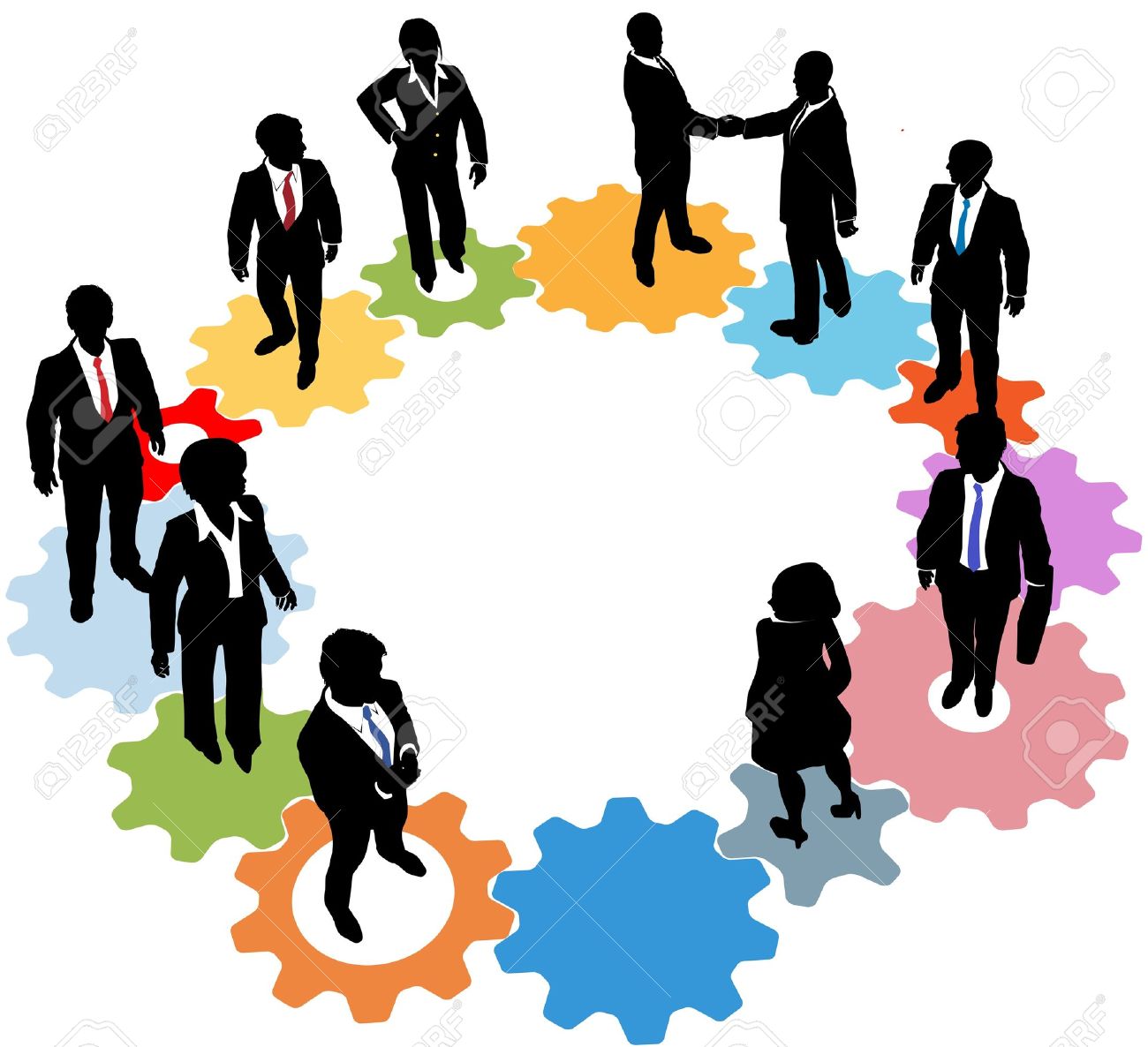 Attractive Alternatives is needed to develop a very strong BATNA. 

In  Getting to YES , the authors give 3 suggestions of how you can accomplish this:* Inventing a list of actions you might take if no agreement is reached* Converting some of the more promising ideas and transforming them into tangible and partial alternatives* Selecting the alternative that sounds best
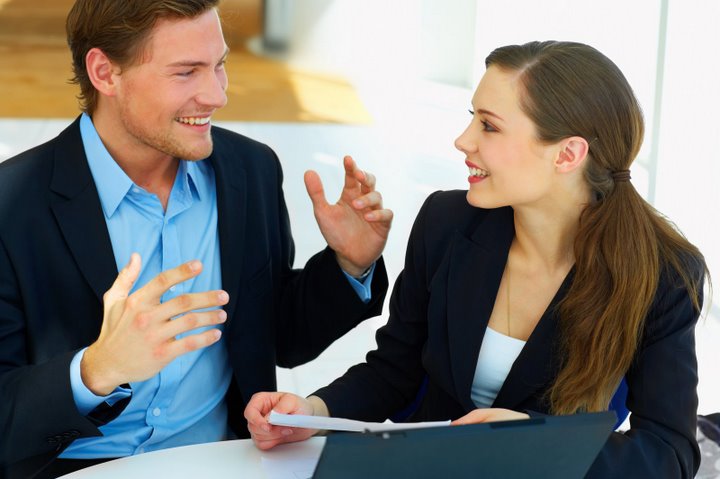 BATNA rules: 
* A BATNA is not disclosed unless it's beneficial.* In negotiations involving different cultures, all parties need to account for cultural cognitive behaviors and not allow judgments and biases to affect the negotiation. 
* The individual should be separate from the objective. 
* The purpose here is for negotiation parties to be aware. 
* Preparation at all levels, including prejudice-free thoughts, emotion-free behavior, bias-free behavior are helpful.
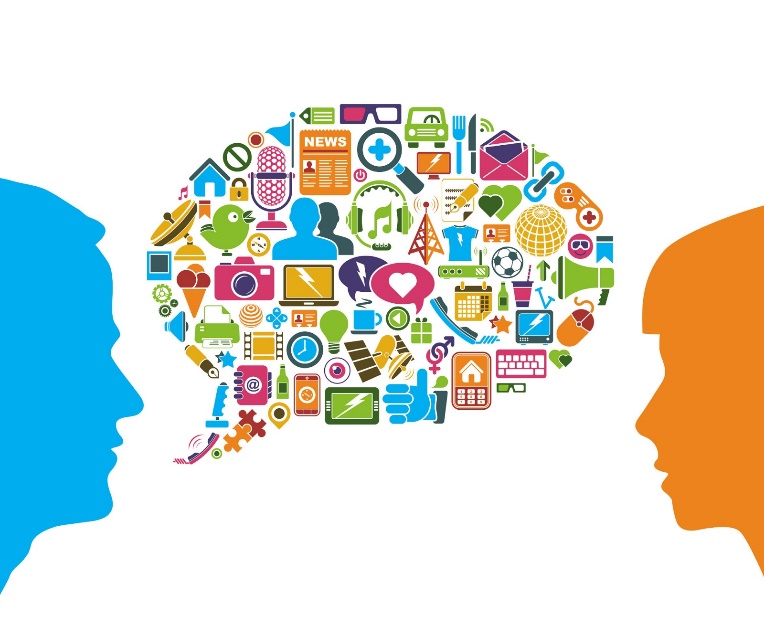 Q&A
Why it is important to know the main principles of international negotiation?
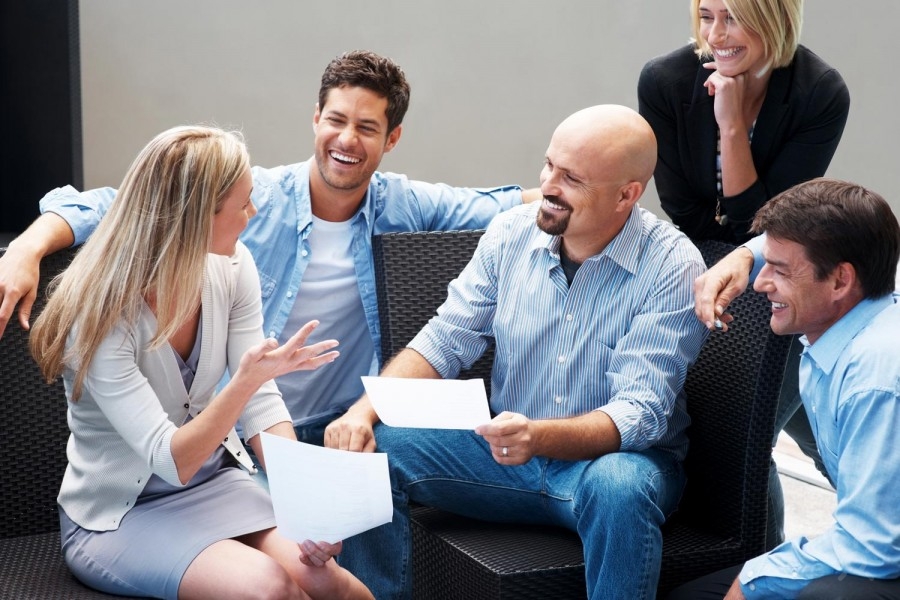 Q&A
What are five stages of negotiation?
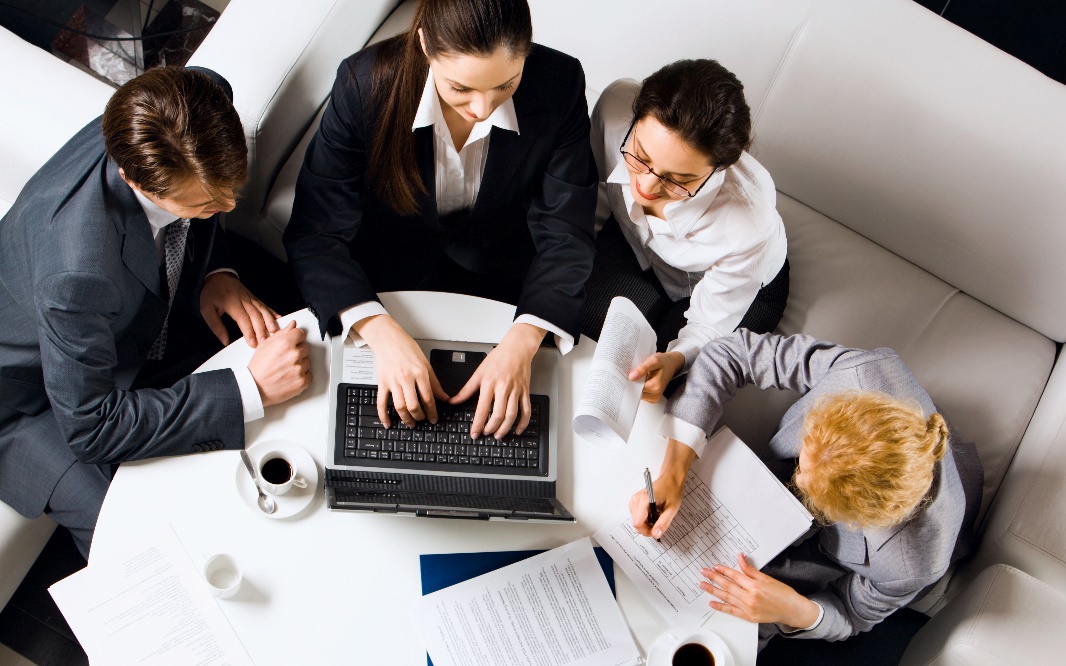 Q&A
What is BATNA?
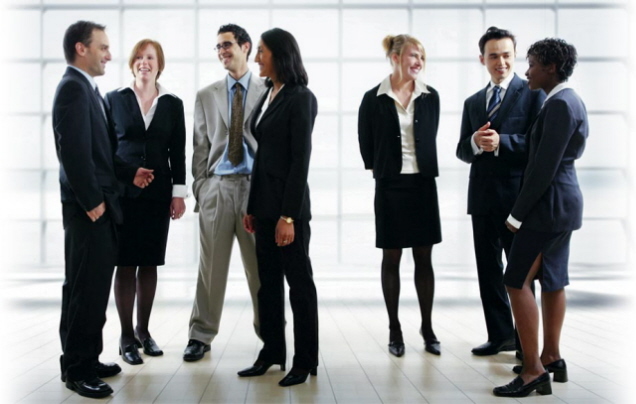 Thank you for attention!